63. Площади подобных фигур
[Speaker Notes: В режиме слайдов ответы появляются после кликанья мышкой]
Теорема. Отношение площадей подобных фигур равно квадрату коэффициента подобия.
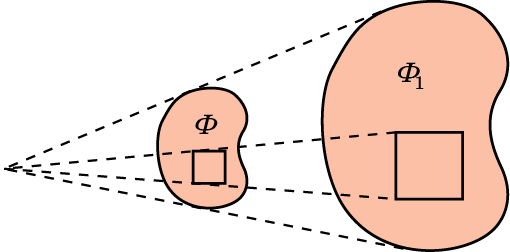 Следствие. Площади подобных многоугольников относятся как квадраты их сходственных сторон.
[Speaker Notes: В режиме слайдов ответы появляются после кликанья мышкой]
Упражнение 1
Найдите отношение площадей двух квадратов, если отношение сторон этих квадратов равно: а) 2:3; б)            ; в) 1 : 1,5.
Ответ: а) 4 : 9;
б) 2 : 3;
в) 1 : 2,25.
[Speaker Notes: В режиме слайдов ответы появляются после кликанья мышкой]
б)       : 2;
Упражнение 2
Как относятся стороны двух квадратов, если отношение площадей этих квадратов равно: 
	а) 4 : 9; б) 3 : 4; в) 0,5 : 2?
Ответ:  а) 2 : 3;
в) 1 : 2.
[Speaker Notes: В режиме слайдов ответы появляются после кликанья мышкой]
Упражнение 3
Стороны равносторонних треугольников равны 6 см и 7 см. Чему равно отношение их площадей?
Ответ: 36 : 49.
[Speaker Notes: В режиме слайдов ответы появляются после кликанья мышкой]
Упражнение 4
Периметры двух подобных многоугольников относятся как 1 : 2. Как относятся их площади?
Ответ: 1 : 4.
[Speaker Notes: В режиме слайдов ответы появляются после кликанья мышкой]
Упражнение 5
Как изменится площадь круга, если его диаметр: а) увеличить в 2 раза; б) уменьшить в 5 раз?
Ответ: а) Увеличится в 4 раза;
б) уменьшится в 25 раз.
[Speaker Notes: В режиме слайдов ответы появляются после кликанья мышкой]
Упражнение 6
Одна из сторон треугольника разделена на три равные части и через точки деления проведены прямые, параллельные другой стороне. Найдите отношения площади данного треугольника к площадям треугольников, отсеченных построенными прямыми.
Ответ:  9 : 4 : 1.
[Speaker Notes: В режиме слайдов ответы появляются после кликанья мышкой]
Ответ:            : 1.
Упражнение 7
Прямая, параллельная стороне треугольника, делит его на две равновеликие части. В каком отношении эта прямая делит другие стороны треугольника?
[Speaker Notes: В режиме слайдов ответы появляются после кликанья мышкой]
Упражнение 8
Площадь данного многоугольника равна 45 см2. Чему равна площадь многоугольника, ему подобного, если сходственные стороны многоугольников равны 15 см и 10 см?
Ответ: 20 см2.
[Speaker Notes: В режиме слайдов ответы появляются после кликанья мышкой]
Упражнение 9
Периметры двух подобных многоугольников относятся как 3:5. Площадь большего многоугольника равна 40 м2. Найдите площадь второго многоугольника.
Ответ: 14,4 м2.
[Speaker Notes: В режиме слайдов ответы появляются после кликанья мышкой]
Упражнение 10
Как изменится площадь многоугольника, если каждая из его сторон: а) увеличится в n раз; б) уменьшится в m раз (а величины углов не изменятся)?
Ответ: а) Увеличится в n2 раз;
б) уменьшится в m2 раз.
[Speaker Notes: В режиме слайдов ответы появляются после кликанья мышкой]
Упражнение 11
Периметры двух правильных n - угольников относятся как a : b. Как относятся их площади?
Ответ: a2 : b2.
[Speaker Notes: В режиме слайдов ответы появляются после кликанья мышкой]
Упражнение 12
Найдите отношение площадей правильных шестиугольников, вписанного и описанного около данной окружности.
Ответ: 3:4.
[Speaker Notes: В режиме слайдов ответы появляются после кликанья мышкой]
Упражнение 13
Трапеция разбита диагоналями на четыре треугольника. Найдите её площадь, если площади треугольников, прилегающих к основаниям трапеции, равны S1 и S2.
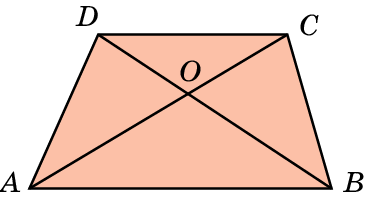 [Speaker Notes: В режиме слайдов ответы появляются после кликанья мышкой]
Упражнение 14
В круге с центром O проведена хорда AB. На радиусе OA, как на диаметре, описана окружность. Докажите, что площади двух сегментов, отсекаемых хордой AB от обоих кругов, относятся как 4 : 1.
Решение: Заметим, что большая окружность получается из малой гомотетией с центром в точке A и коэффициентом 2. При этой гомотетии сегмент малой окружности переходит в сегмент большой окружности. Следовательно, отношение их площадей равно 4 : 1.
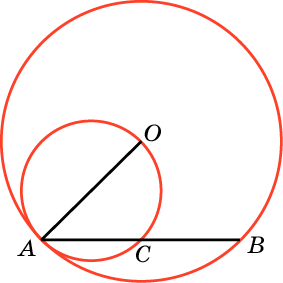 [Speaker Notes: В режиме слайдов ответы появляются после кликанья мышкой]
Ответ:
Упражнение 15
Две окружности, радиусов R и r касаются внутренним образом. Через точку касания проведена хорда, которая отсекает от внешней окружности сегмент площади S. Найдите площадь сегмента, отсекаемого этой хордой от внутренней окружности.
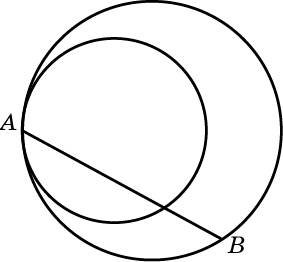 [Speaker Notes: В режиме слайдов ответы появляются после кликанья мышкой]
Упражнение 16
Фигура Ф' получена из фигуры Ф сжатием к прямой a в k раз. Чему равно отношение площадей фигур Ф' и Ф?
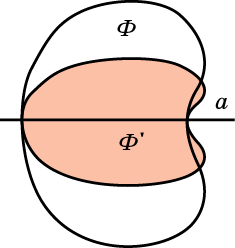 Ответ: 1 : k.
[Speaker Notes: В режиме слайдов ответы появляются после кликанья мышкой]
Ответ:
Упражнение 17
На рисунке изображена фигура Ф, полученная сжатием окружности радиуса R в 2 раза. Чему равна ее площадь?
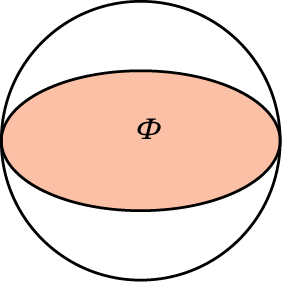 [Speaker Notes: В режиме слайдов ответы появляются после кликанья мышкой]
Упражнение 18
Длина беговой дорожки вокруг футбольного поля на школьной спортивной площадке равна 200 м. Длина беговой дорожки вокруг настоящего футбольного поля равна 400 м. Во сколько раз площадь настоящего футбольного поля больше школьного?
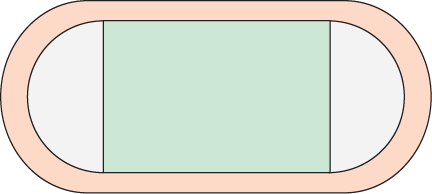 Ответ: в 4 раза.
[Speaker Notes: В режиме слайдов ответы появляются после кликанья мышкой]